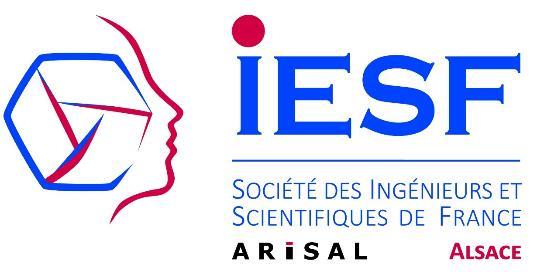 ASSEMBLÉE GÉNÉRALE
25 mai 2024

ICAM Strasbourg
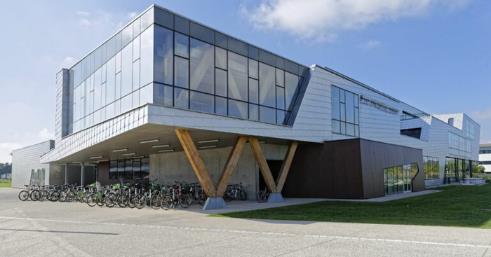 IESF – Alsace (ARISAL) – AG 25.05.2024
Ordre du jour de l’Assemblée Générale
Accueil des participants 		
    Rapport moral pour l’exercice 2023
    Rapport financier 2023	
    Rapport des Réviseurs aux Comptes	
     Programme d’activités 2024
     Budget prévisionnel 2024
     Cotisations 2025
     Elections au Conseil d’Administration
     Désignation des Réviseurs aux Comptes
IESF – Alsace (ARISAL) – AG 25.05.2024
Validation du PV de l’AG 2023
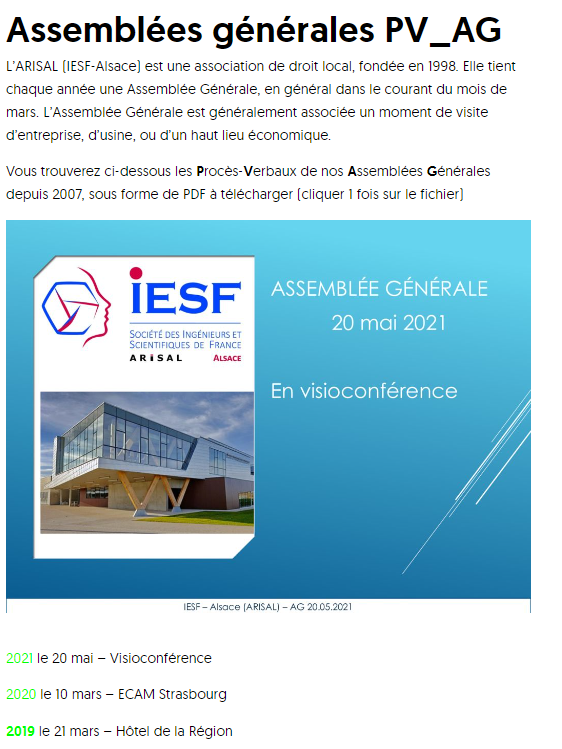 IESF – Alsace (ARISAL) – AG 25.05.2024
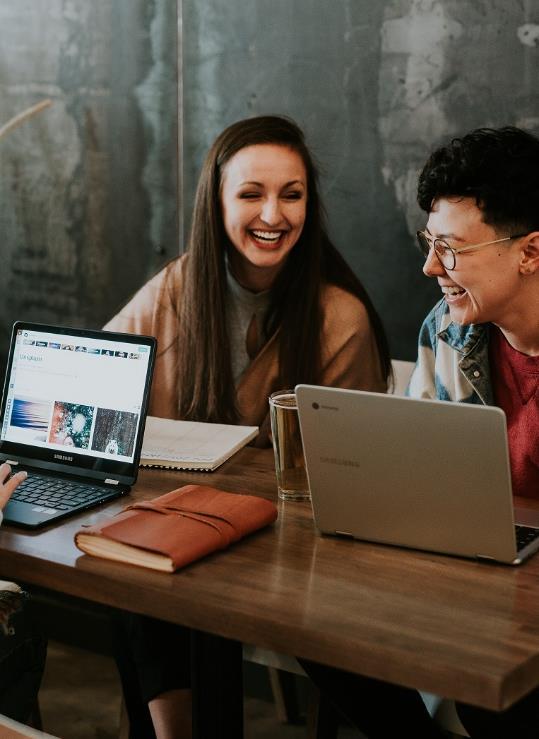 Rapport moral pour l’exercice 2023
IESF – Alsace (ARISAL) – AG 25.05.2024
Nos Ca
CA
26 janvier 2023 
18 mars 2023 – AG 2023

24 avril 2023
6 juillet 2023 
23 novembre 2023
ORGANISATION INTERNE
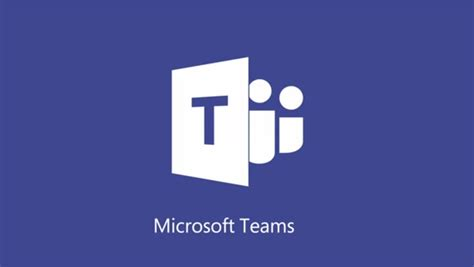 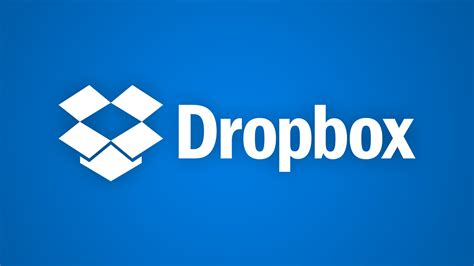 IESF national
Congrès IESF-Régions 2023 . 30 nov – 4 déc. CAEN
Participation Nicole

AGO IESF – 19 juin 2023 – Neuilly + visio 



Réunions Bureau des Régions 
CR disponibles sur demande
Présents en distanciel pour l’Alsace : 
• Nicole BOMO (Invitée IESF-Alsace) 
• Willy KRESSER (Pouvoir IESF-Alsace) 
• Aurélien TRUCHASSOU (Association « Arts & Industrie »)
Relations IESF National
IESF – Alsace (ARISAL) – AG 25.05.2024
EVENEMENTS 2023
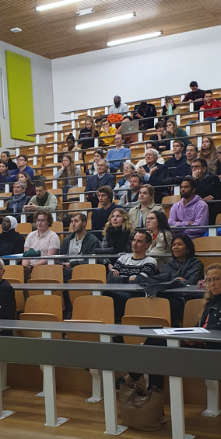 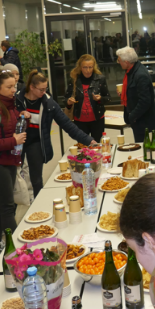 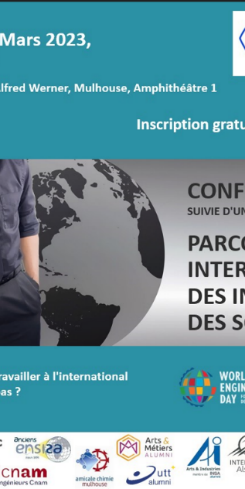 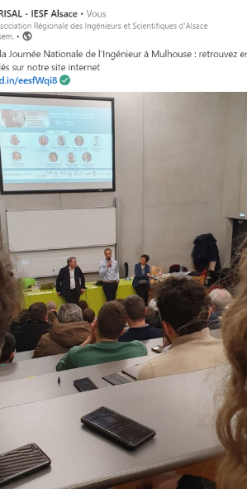 JNI 2023 Mulhouse Parcours internationaux
IESF – Alsace (ARISAL) – AG 25.05.2024
18 mars – Visite studium (suite AG)
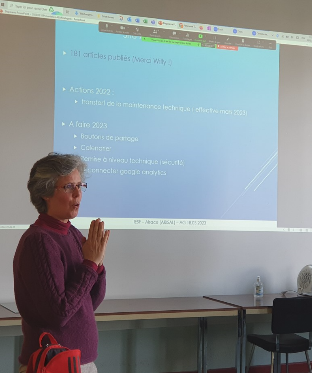 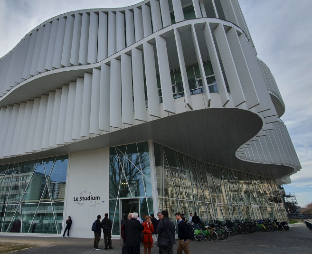 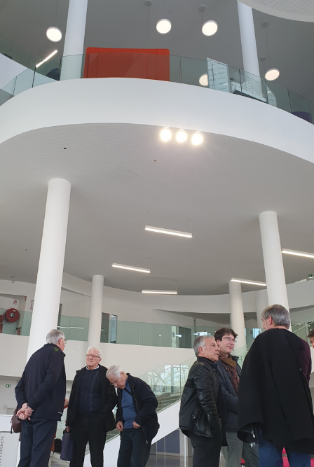 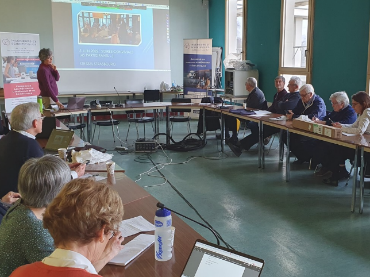 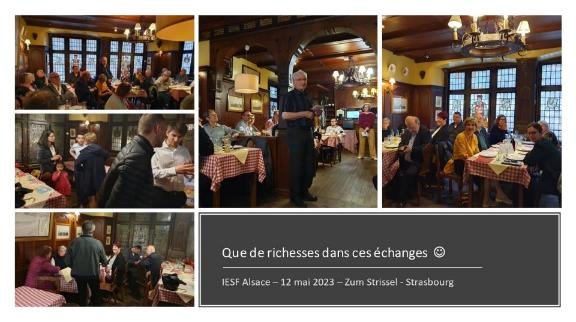 Soirée Conviviale 

le 12/05/2023 

au Strissel Strasbourg
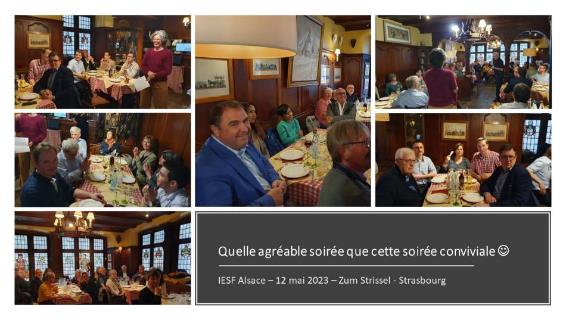 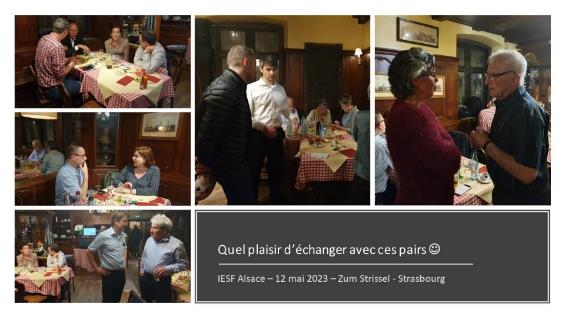 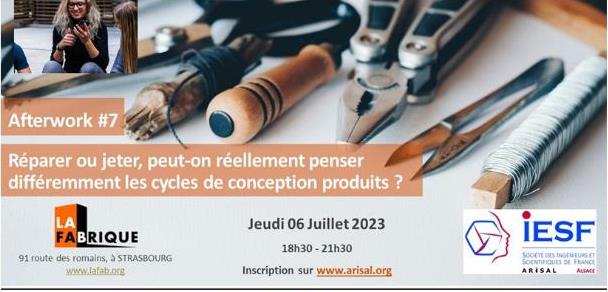 06/07/2023 de 18h30 à 21h30 Afterwork
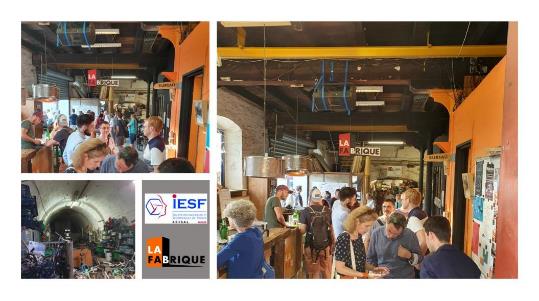 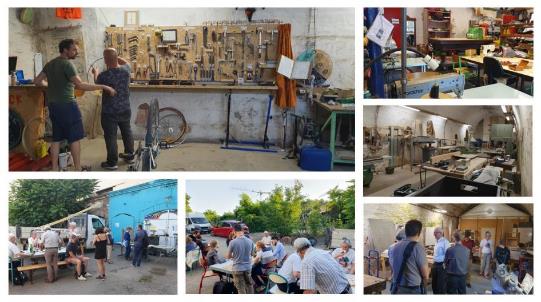 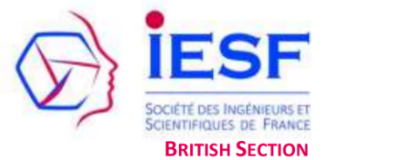 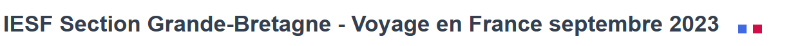 14 septembre  à Strasbourg
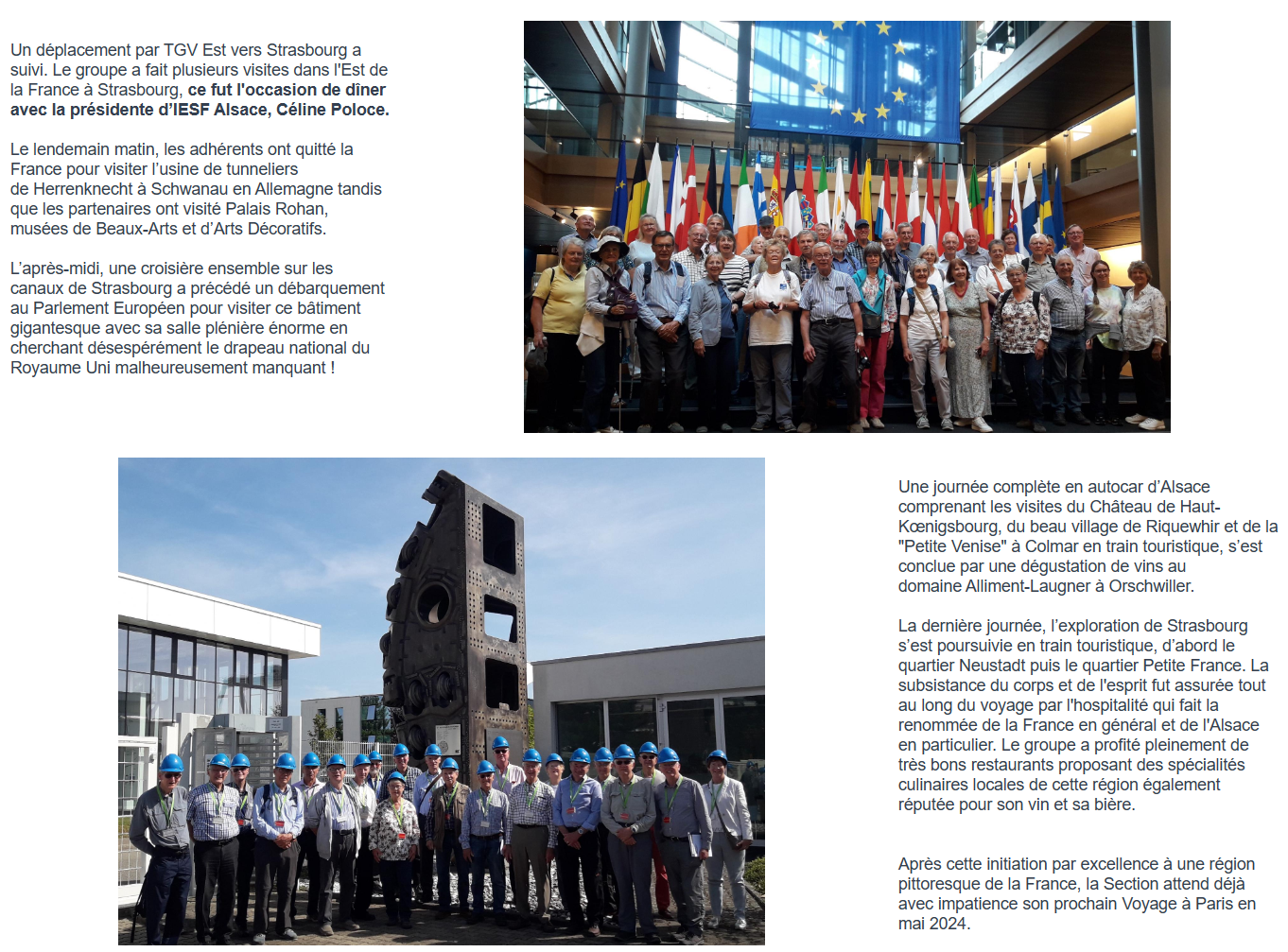 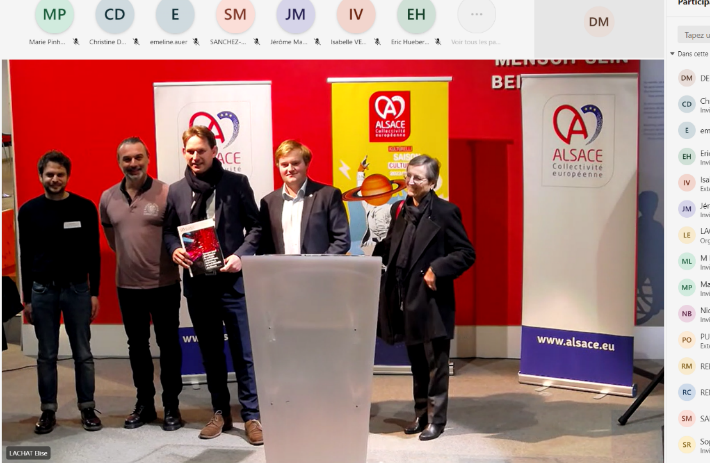 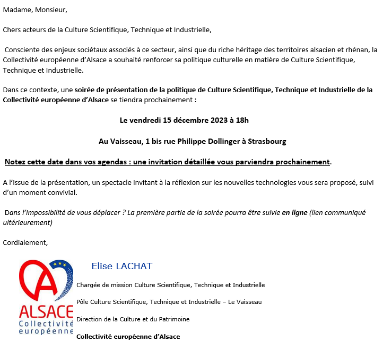 PMIS
PMIS
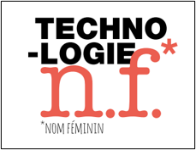 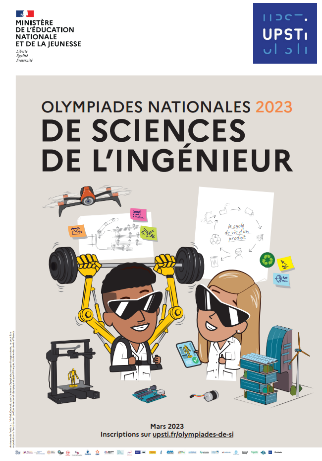 Janvier 2023 - Exposition « Technologie nf » au Lycée Kleber (@Arts et Métiers)
05/02/2023 au Lycée Kleber (@Arts et Métiers)
30/03/2023 au collège Henri Meck de Molsheim
05/04/2023 au Vaisseau à Strasbourg
17/05/2023 au Lycée Schwilgué à Sélestat
Olympiade des sciences
09/05/2023 au lycée Kléber de Strasbourg
soirée rencontre entre les élèves et les parrains marraines
05/06/2023 à 14H50 en salle C107 du lycee Blaise Pascal (Colmar) 
23/11–  collège de la Doctrine Chrétienne à Strasbourg 
01 décembre  – PMIS Lycée Blaise Pascal à Colmar
07 décembre  – Elles bougent
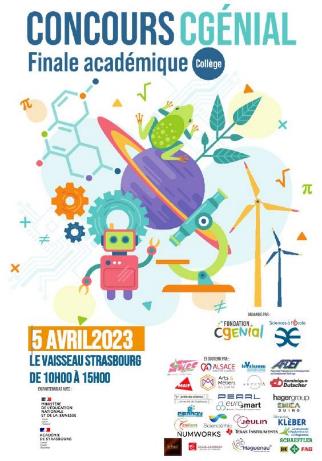 IESF – Alsace (ARISAL) – AG 25.05.2024
28 aout
Partenariat F&S
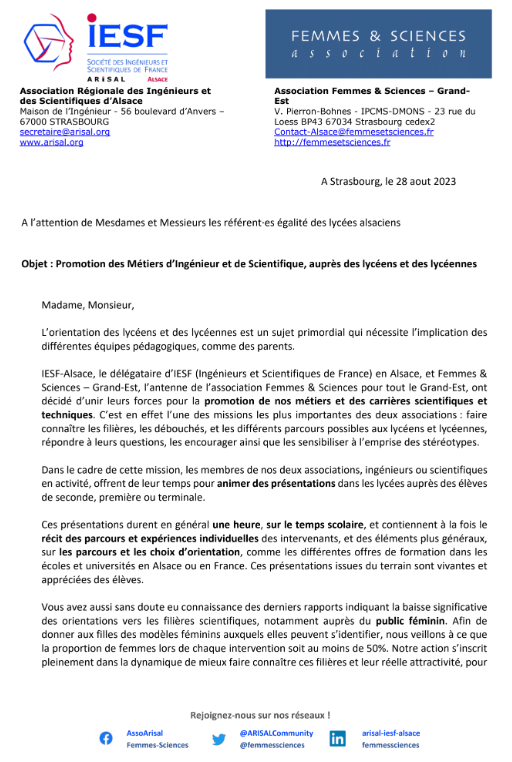 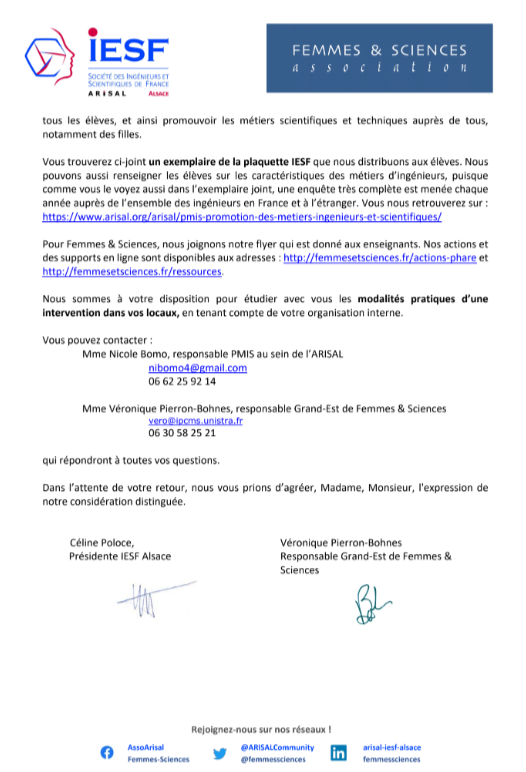 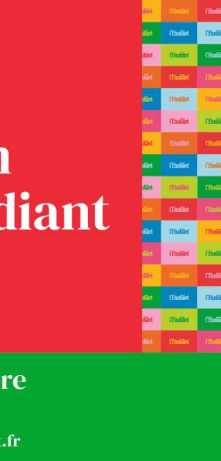 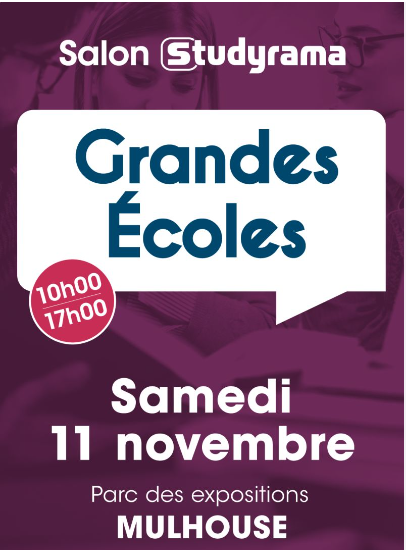 07 octobre  - Salon de l'étudiant Colmar

Fête de la Science les 6, 7 et 8 octobre, au Village des Sciences de Mulhouse

11 novembre  - Salon Mulhouse

17 novembre  - Nuit de l'orientation
Strasbourg
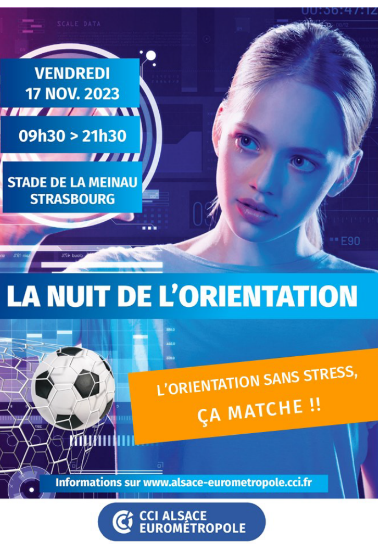 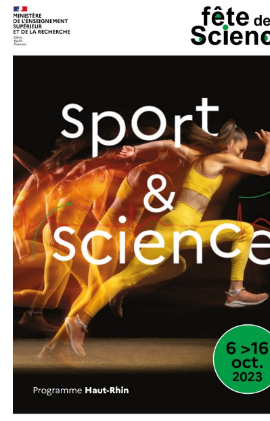 SALONS
Fête de la Science les 6, 7 et 8 octobre, au Village des Sciences de Mulhouse
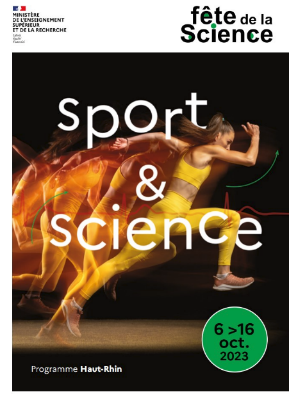 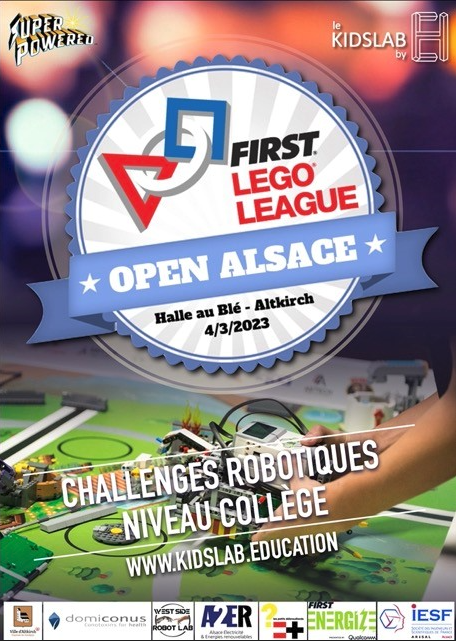 JNI le 4/03/2023 à Altkirch
Participation aux jurys et soutien à l'organisation
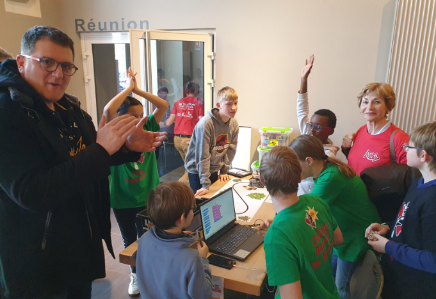 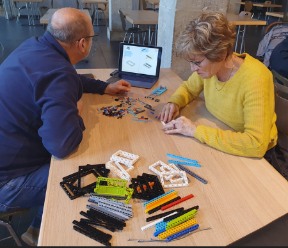 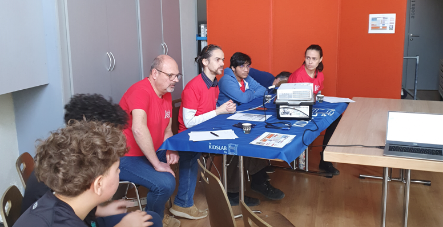 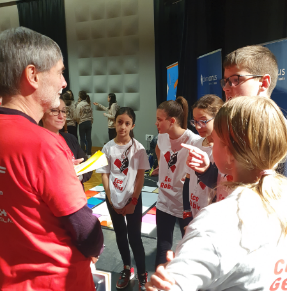 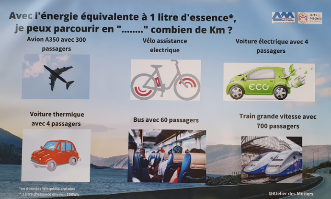 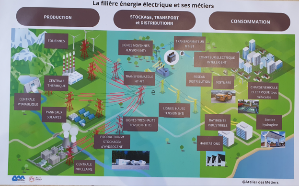 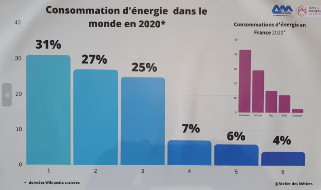 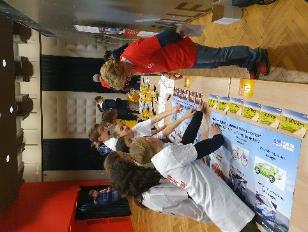 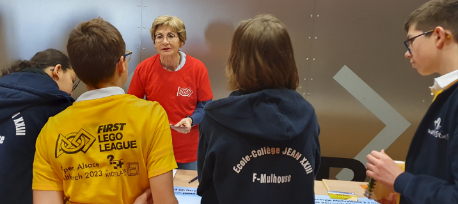 4 mars 2024 
Support jeu de l'énergie 
Arts et Métiers
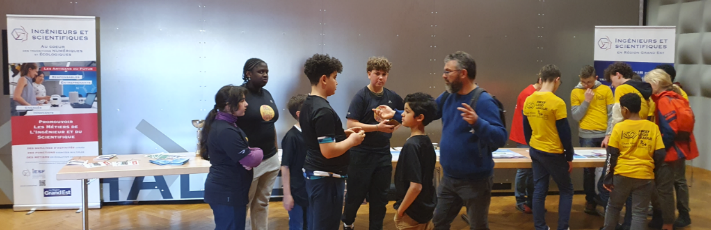 Statistiques communication (2024)
Actions de communication
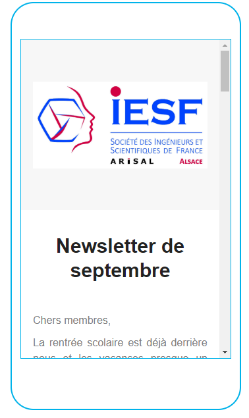 605 inscrits à la newsletter (AG 2022 : 565)

Invitations à nos évènements (+relance, remerciements … etc). 

Newsletter (MD)
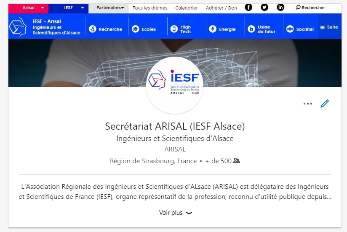 2 342 contacts (+155)
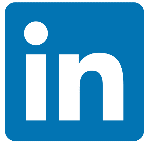 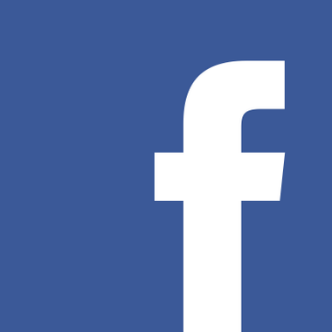 Env. 137 contacts (stable)
118 (+25)abonnés à la page
IESF – Alsace (ARISAL) – AG 25.05.2024
[Speaker Notes: 4]
MAI 2024
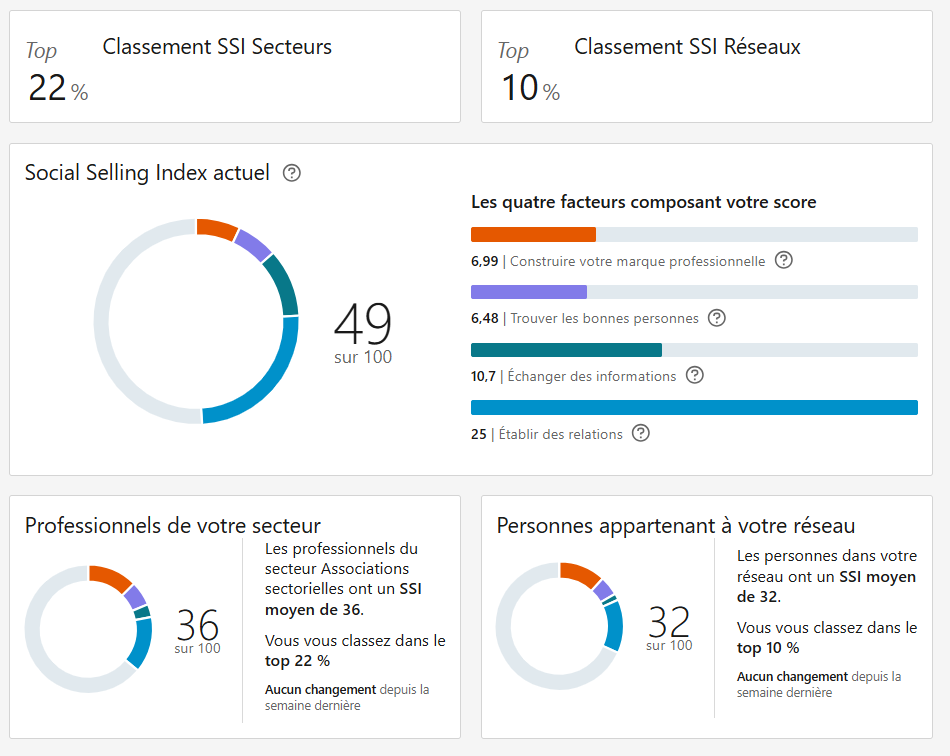 MARS 2023 (N-1)
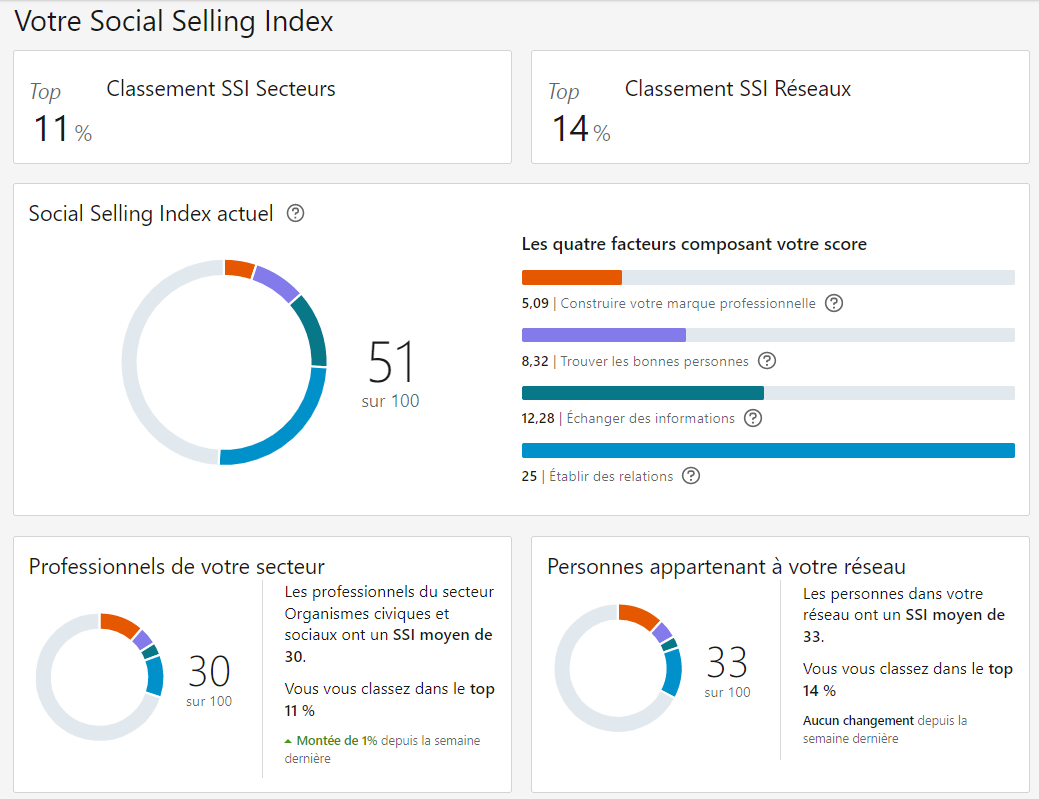 Juin 2023 (RAPPEL)
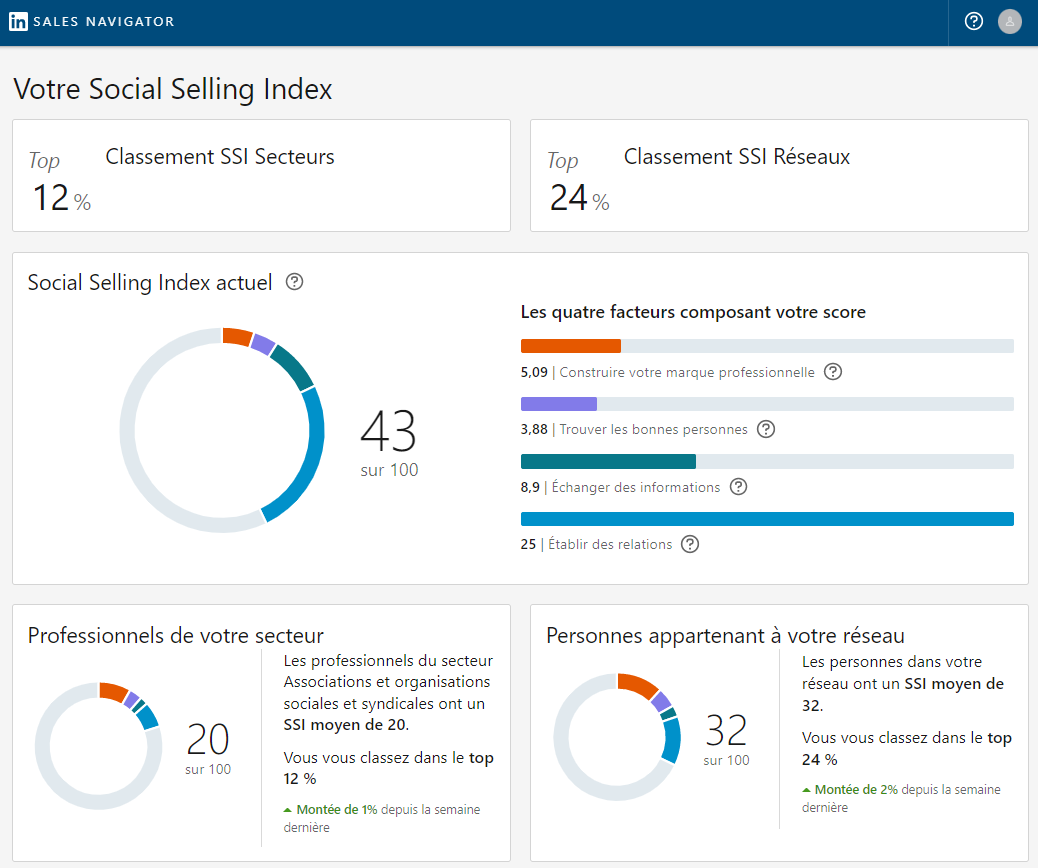 Site Arisal.org
181 articles publiés (Merci Willy !)


Actions 2023 : 
transfert de la maintenance technique ( effective mars 2024)

A faire 2024
Boutons de partage
Calendrier
Remise à niveau technique (sécurité)
Reconnecter google analytics
IESF – Alsace (ARISAL) – AG 25.05.2024
TOP 10 des articles les plus vus (2024)
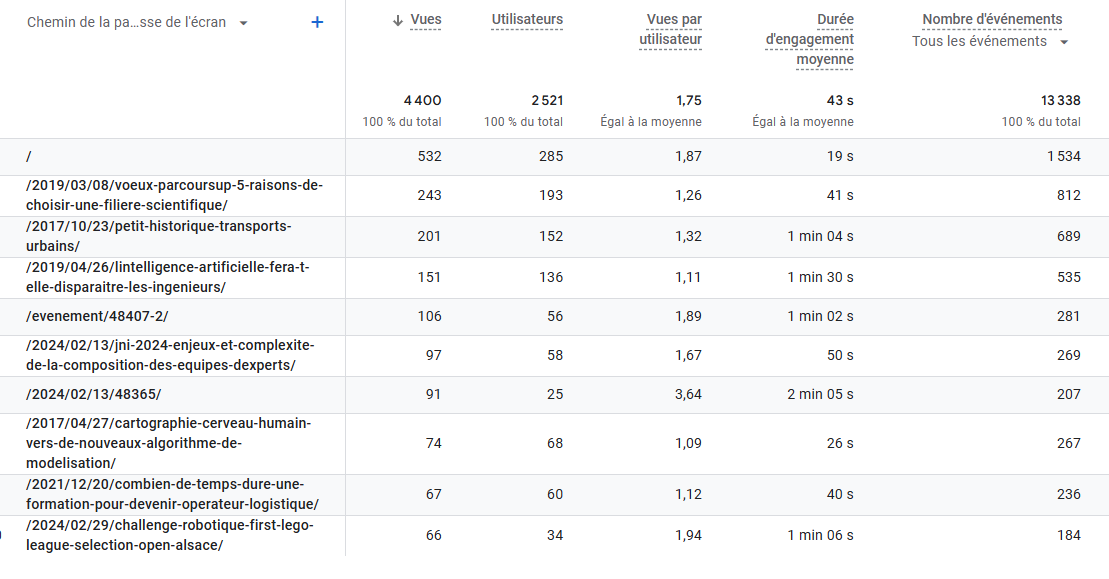 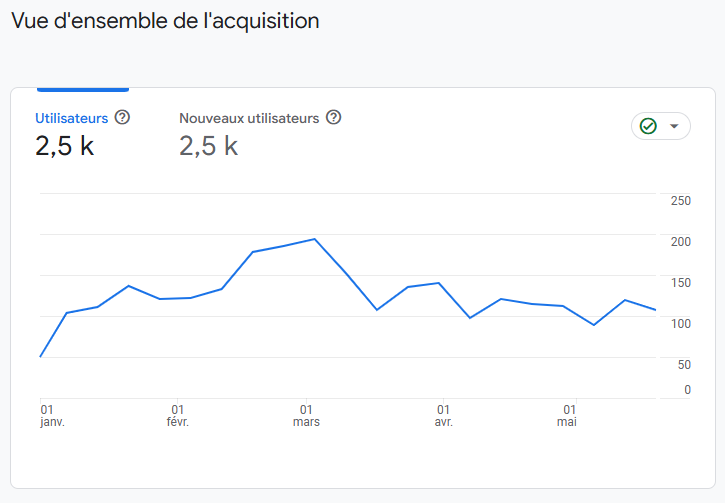 Site arisal.org
32 689pages vues, (24 315 en 2020)
12 110 utilisateurs (8 350 en 2020)
2023
2020
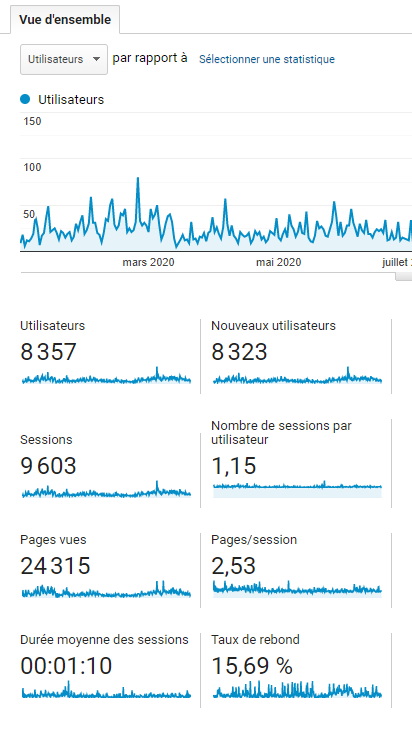 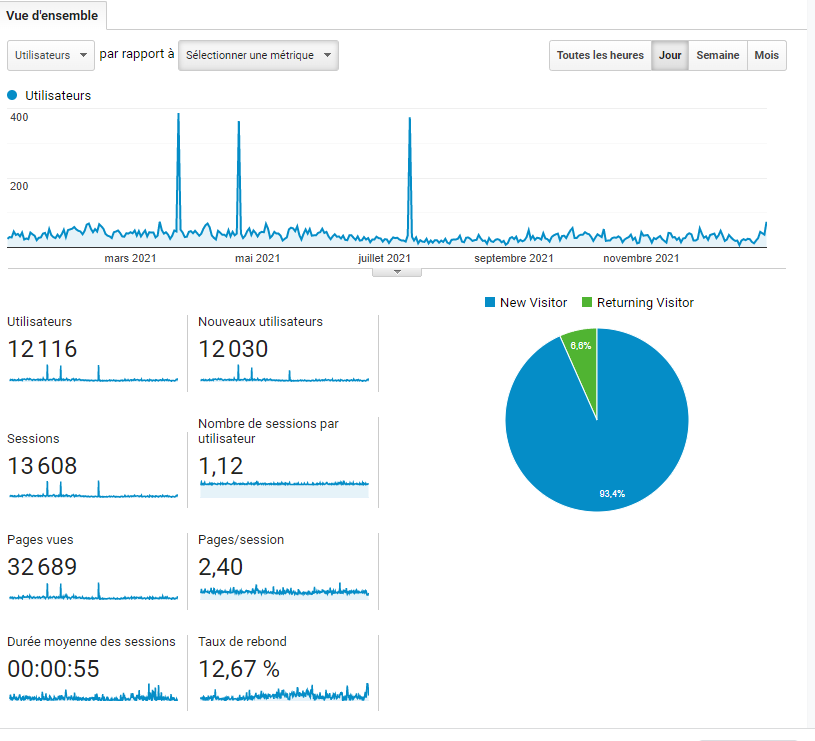 IESF – Alsace (ARISAL) – AG 25.05.2024
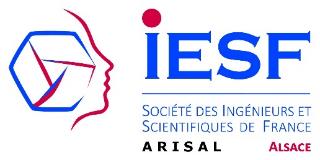 Rapport financier Exercice 2023
Trésorier : Sylvain Lecler
IESF – Alsace (ARISAL) – AG 25.05.2024
ADHERENTS
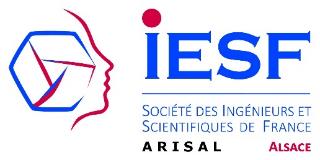 Retours : 
M. TACAIL 	Yannick (2022)
M.	JEANNOT Philippe (2016)
M.	MUTSCHLER Jean-Claude (2018)
M.	NASS Marc (2016)
Nouveaux : 
2024 M.	 TCHABALAND	SamadouM.	PRIOUX	Alexandre
2023 : M.RAMIARAMANANTSOA Tahina M. NAUD StevensM. MAURER CédricM. SCHANG Jean-MichelM. CALIN Loïc
2022Mme AUVERT 	MarineM.	BAUDOUIN	DillmannM.	DZIOMBA	BernardM.	KETTENER	DanielM.	KöNIG	LotharMme DEMAY	Martine
Démissions / décès : 3, 
retard 2023 : 12
IESF – Alsace (ARISAL) – AG 25.05.2024
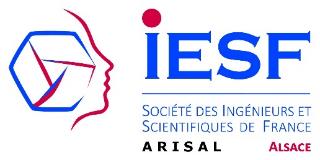 Groupements
ENSAM (67)   pas en 2023 (?)
Ecoles des Mines – (Intermines Alsace)
ENSCMu (Chimie Mulhouse)
CNAM (UNICNAM)

Dernière cotisation 2020 : 
IPF 
Télécom Physique Strasbourg
ECAM
ICAM
Centrale-Supélec
Invitation des présidents de groupements aux CA( à partir de 2024)
IESF – Alsace (ARISAL) – AG 25.05.2024
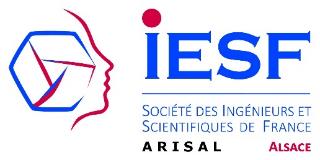 Rapport 
des 
Réviseurs aux Comptes
Commissaires aux comptes :Maurice FRACASSiMartine DEMAY
IESF – Alsace (ARISAL) – AG 25.05.2024
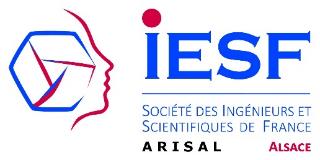 Renouvellement des
Réviseurs aux Comptes
Proposition : réviseurs aux comptesMaurice FRACASSiMartine DEMAY
IESF – Alsace (ARISAL) – AG 25.05.2024
Programme d’activités 2024
. 2 évènements JNI labellisés Mulhouse - Strasbourg
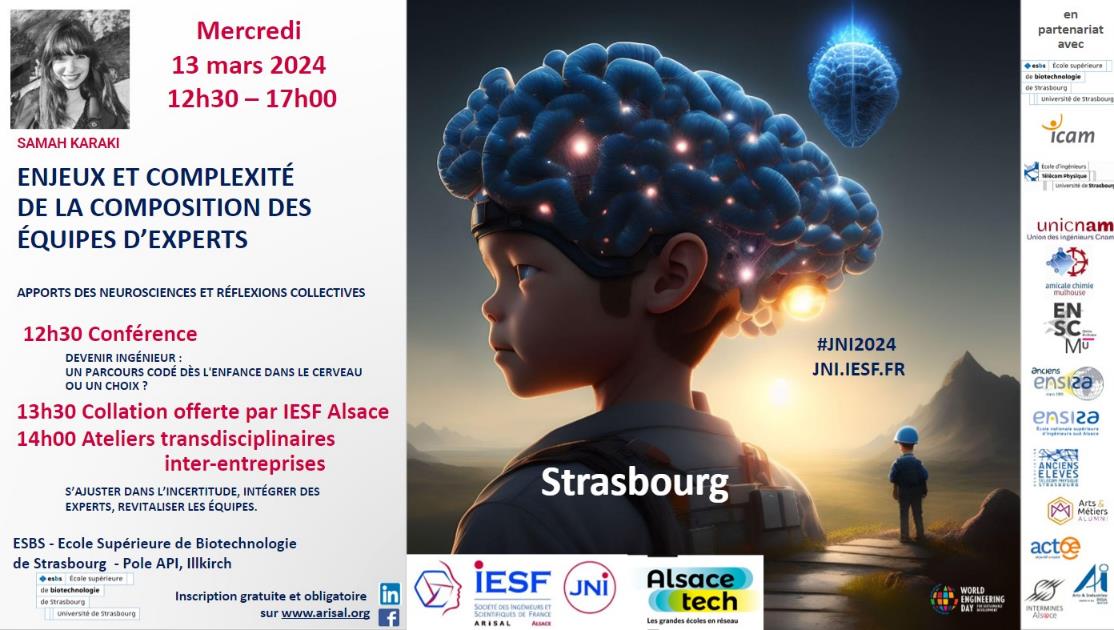 Repas convivial  : 3 mai 2024
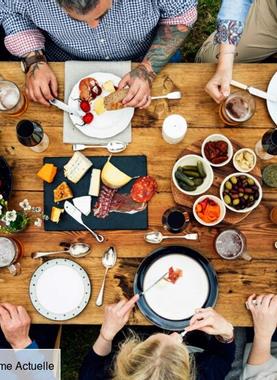 Strissel Strasbourg
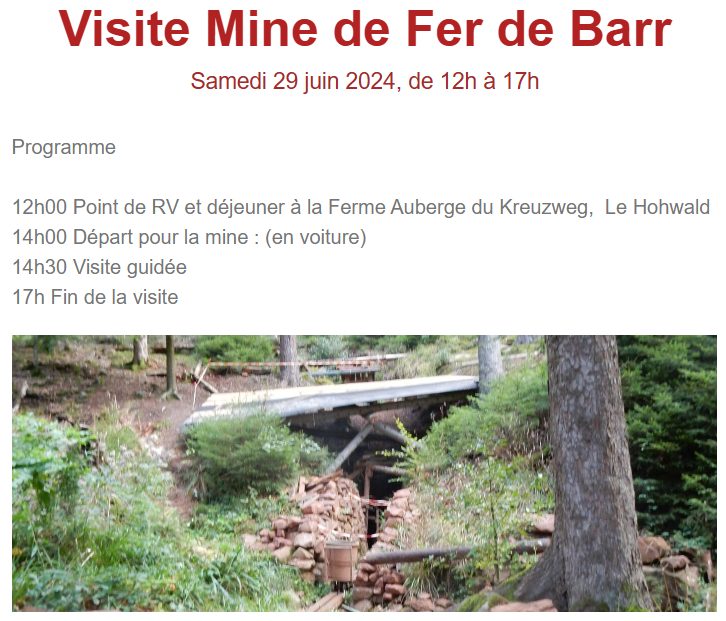 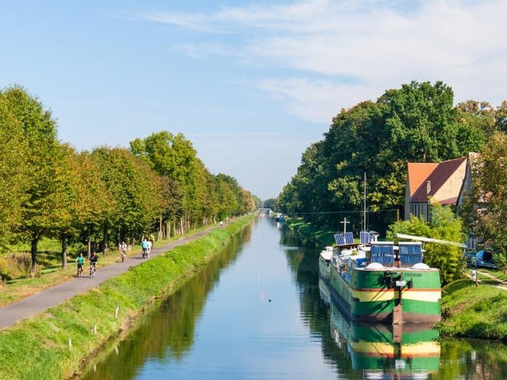 ARISAL – VDI : Randonnée estivale le long du vieux Rhin, côté allemande

20 juillet 2024 (10h - 15h )
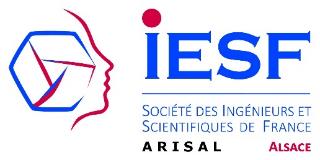 Budget prévisionnel 2024
Présidente : Céline Poloce
Trésorier : Sylvain Lecler
IESF – Alsace (ARISAL) – AG 25.05.2024
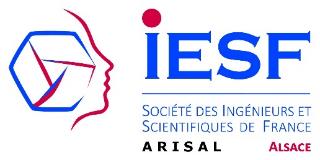 Cotisations 2025
Membre individuel (ingénieur ou équivalent, en activité ou retraité): 	60 €Membre individuel (première année	)								30 €
Membre junior (étudiant dernière année cycle ingénieur ou M2) 		15 €
En recherche d’emploi 												15 €
Membre d’honneur (décision de l’AG sur proposition du CA)	      exonéré
Groupement : 			           		 2,5€ par adhérent cotisant en Alsace


Entreprise (moins de 5 ans ou moins de 5 salariés)		           	150 €
Entreprise (autres)						          					300 €
IESF – Alsace (ARISAL) – AG 25.05.2024
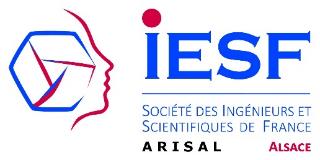 Barème frais de mission
Voiture : Le barème général des frais kilométriques s'applique Exemple en 2024, pour une voiture de 7CV de puissance fiscale (max prise en compte): 0,697€ /km         4 CV :												   0,606€/km )
https://www.assistant-juridique.fr/remboursement_frais_benevole.jsp
IESF – Alsace (ARISAL) – AG 25.05.2024
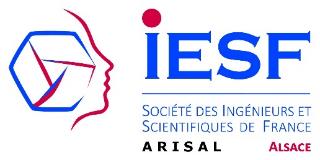 Barème frais de mission
Rappel :
Mission remboursée si validée lors d’un conseil
N’étaient pas remboursables (frais/don) : la participation aux bureaux, CA, AG et réunions adjacentes
Modification proposée : Autoriser la prise en charge des frais de participations aux CA 
Rappel : Possibilité d’en faire don
https://www.assistant-juridique.fr/remboursement_frais_benevole.jsp
IESF – Alsace (ARISAL) – AG 25.05.2024
ELECTIONS AU Conseil d’Administration 2024
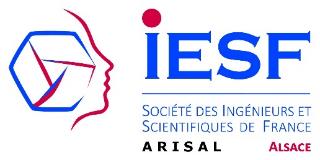 Renouvellements 2024

Willy	KRESSER 
Sylvain	LECLER 
Céline	POLOCE 
Serge	RULEWSKI 
Jean-Claude	MUTSCHLER
Knut	HAWERKAMP 
Jean-Marie	OHLMANN 
Marie-Laure	HISETTE-JOURDAINNE
Carine	LANGER
Remi	PICAND

Jacques 	BAUDOUIN
Thierry	BECK 
Thierry	MARIER

Jean BOULEAU
Marie-Christine CRETON
Nouveaux candidats 2024
Nicole BOMO
Président d’IESF, membre d’honneur
Désignation des Réviseurs aux Comptes
Maurice	FRACASSI
Martine DEMAY
IESF – Alsace (ARISAL) – AG 25.05.2024
Nicole Bomo, Docteur Ingénieur ENSCMuEcole Nationale Supérieure de Chimie de Mulhouse (retraitée)  Parcours académique :	Obtention du diplôme d’ingénieur chimiste (1975)	   soutenance au CNRS à Mulhouse, d’une thèse de docteur-ingénieur sur la  
«  Combustion des fuels lourds » Parcours professionnel :1983 : Intégration de Gaz de France (ENGIE) puis EDF 	travail à l’international, au Royaume Uni et aux Etats Unis, puis à Parisdomaines : commercial, achats, coordination filiales   Membre actif de IESF Alsace : Ingénieurs et Scientifiques d’AlsaceSecrétaire Générale de l’UNAFIC (Union Nationale des Associations Françaises des Ingénieurs Chimistes de la Fédération Gay Lussac).Membre du Comité de l’Amicale Chimie Mulhouse
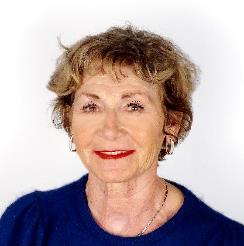 Programme  d’activités 2024
Makerfight Mulhouse – 19 mars 2024
JNI Muhouse – La data dans tous ses états – 7 avril 2024
Repas Convivial VDI-ARISAL : 6 mai 2024
Participation AG IESF national – Nicole Bomo – juin 2024
Participation AG AlsaceTech – Willy Kresser – juin 2024
Congrès des Régions – Willy – Octobre 2024
PMIS : 
Subvention Région Grand-Est (nouveaux kakemonos)
Nouvelle organisation : Nicole Bomo, Carine Langer
Festival Jaim – partenaire (contact : Martine) 
https://jaim-festival.fr/ 
1 à 2 afterworks (Désertez – Appel AGRO 2024) 
Réunion des présidents de groupements à renouveler
IESF – Alsace (ARISAL) – AG 25.05.2024
SUJETS EN ATTENTE 2024
Les sujets en attente :

Formation aux réseaux sociaux pour les membres Arisal
IESF Enquête nationale déclinée en Région
Changement des statuts pour AG à distance
Groupe de travail sur la recherche d’adhérents (plaquette)
Sous-traitance Animation Réseaux Sociaux (community management + rédaction d’articles) (selon financement)
Mise en conformité RGPD
IESF – Alsace (ARISAL) – AG 25.05.2024